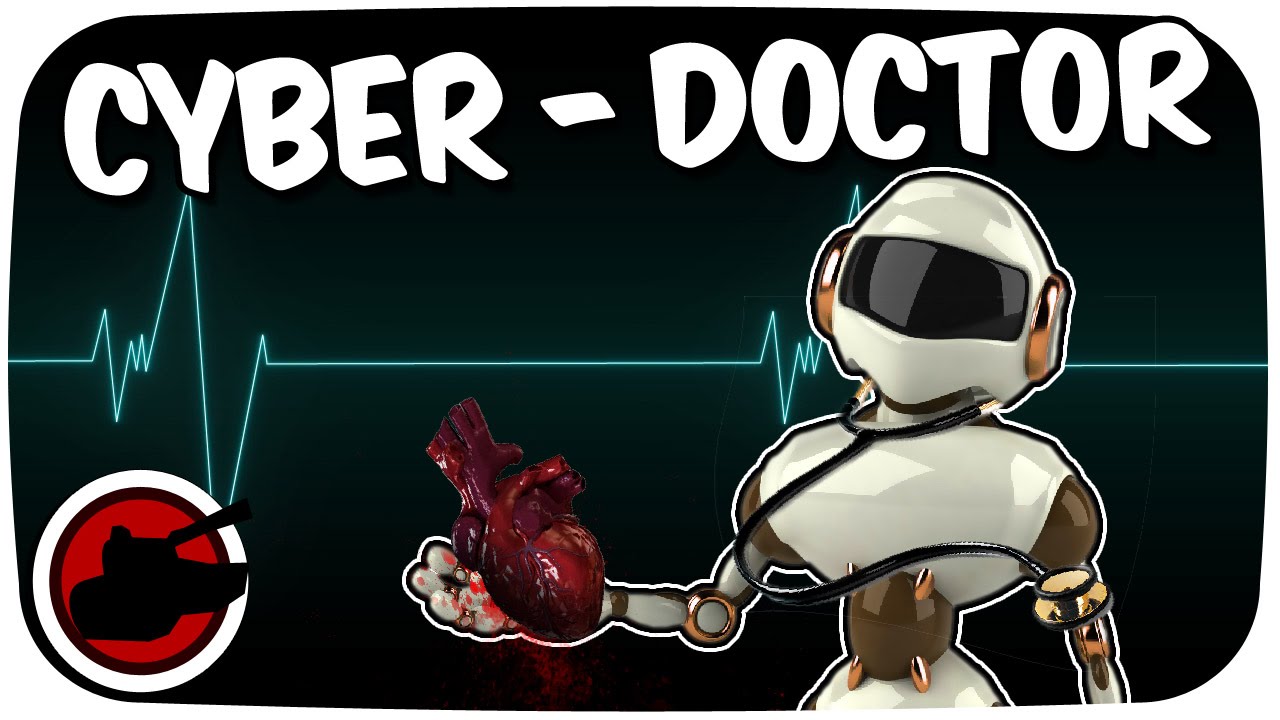 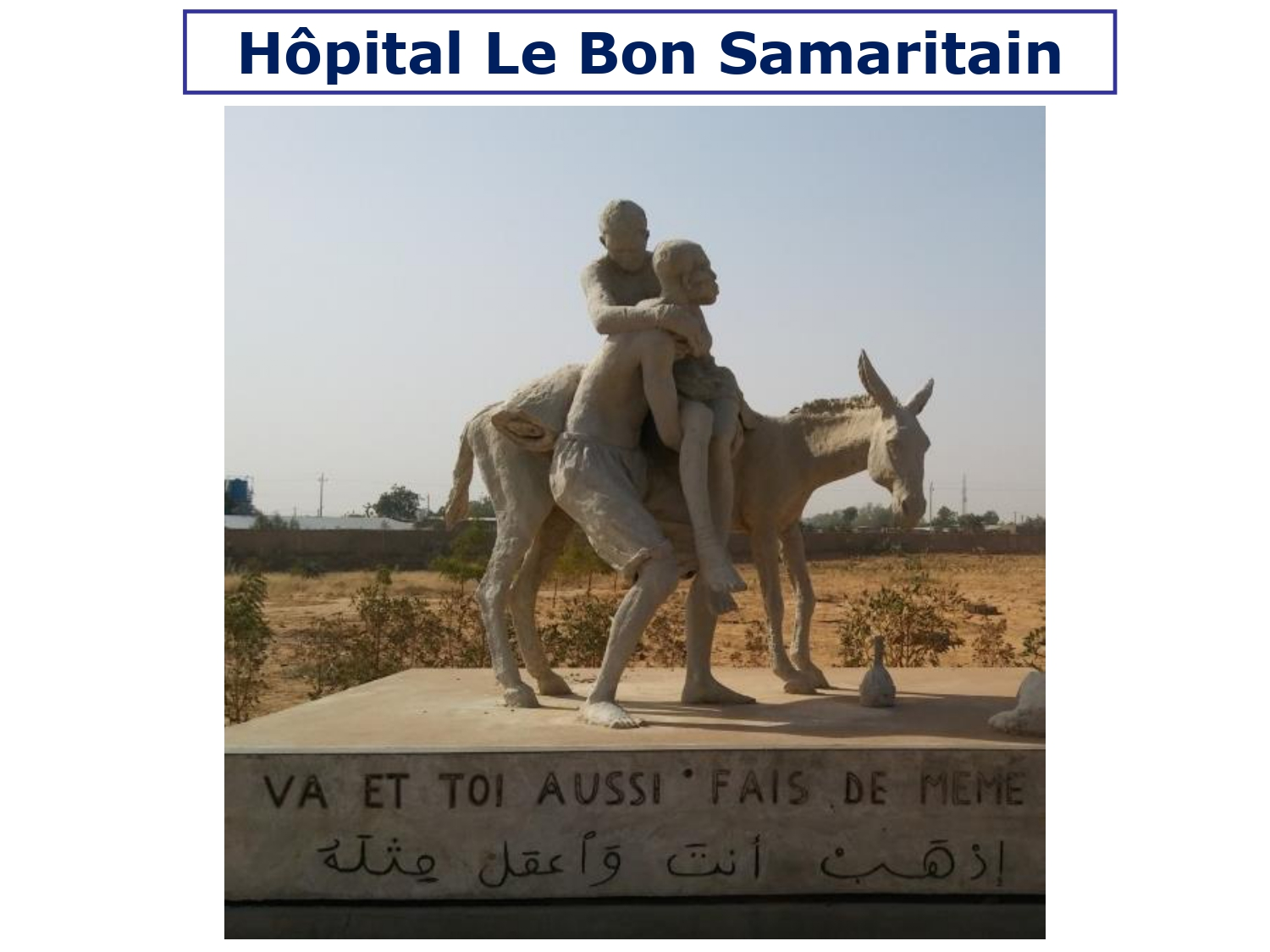 To  Posthumanism
No more suffering
No Death
Is Medicine as a Vocation Still Possible?
Is Medicine as a Christian Vocation Still Possible?
Dr. M. Pilar Núñez-Cubero, MD, PhD, OBGYN
Prof. of Bioethics
1
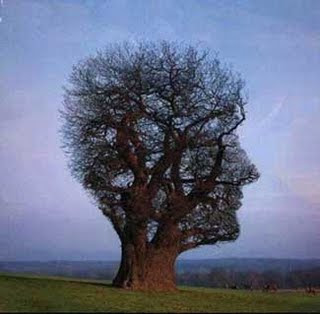 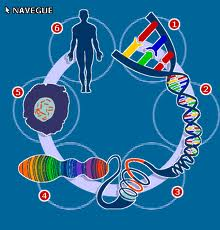 The current situation
Medicine, Science & Society in the Third Millennium
2
Martin Luther and John Calvin emphasized the importance                                                                                    of all work as being something one was called to by God
Years ago, one’s vocation, was a calling, linked our Christian faith,
                               “the call of God”
It was understood that a person’s work -as in our case, medicine – was a true calling.
3
The characteristics of “a calling” meant that  a career in medicine had less to do with personal fulfillment,                                                                              and more with responding to a need                                                                                  and contributing to the common good.                                            The emphasis was on “us” or “society” versus “me.”
In the current generation, 
I believe this view is not widely held.
4
Amongst my colleagues, conversation surrounding a career in medicine is self-centered: 
How much money will I make? 
How prestigious will I become? 
What sort of lifestyle will I have?  
Will I be fulfilled?
the overwhelming subject
 is “ME.”
5
6
This problem is especially poignant in medicine. 
We are not caring for people’s finances or products. 
We are caring for individuals when they are most vulnerable.
Medicine                               
Is a place where money and prestige are to be had.      
It is an attractive place to seek self-gain, 
but it is an especially dangerous profession in which to do so has repercussions of inappropriate care,
  and can devastate the vulnerable people served.
7
If we think like this, we will be uncaring doctors
We see patients as secondary, 
or even as obstacles, to our primary goals
We do not see them as people in need of help, 
nor do we see ourselves as public servants.
Unless some prestigious publication is attached 
to our care-giving,  patients are not worth our time
We usher them out because their questions don’t benefit us…,
If patients present as cases which can’t further our academic career...,
they can become a nuisance
When we enter medicine solely for personal fulfillment, 
we view our patients as mere objects rather than as persons in need
8
9
Vocation and Profession
10
PROFESSION
11
VOCATION
12
Vocation
Vocation is the ideal destination, 
the one mission that every person has to be or to perform in his/her own life, something inside of him/her, fighting  to be done and crashing through the obstacles and difficulties  around oneself- soul, body, societal and environmental- to attain  and
 to carry out his own mission (Ortega y Gasset).
13
The first sign of one’s vocation is LOVE. This drives the personal task of removing and fighting against the difficulties which prevent the fulfillment of that vocation.
14
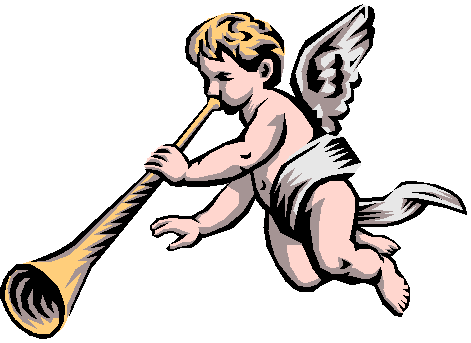 Medical Vocation
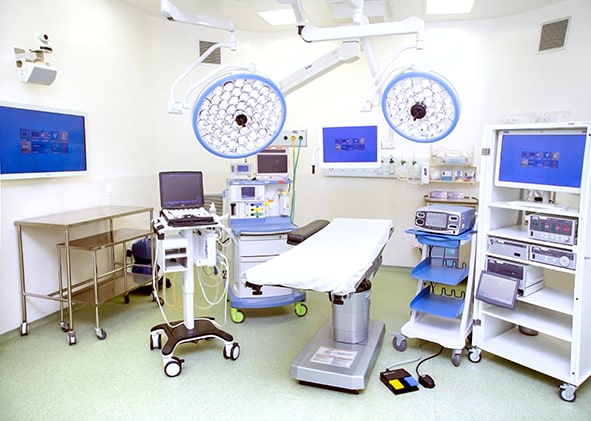 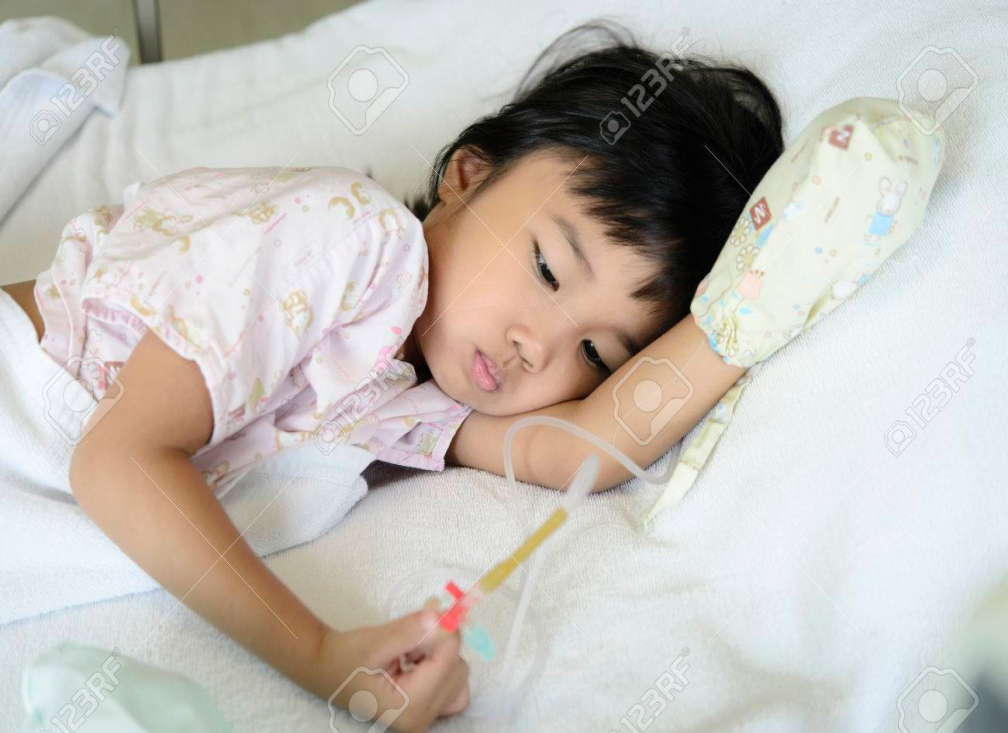 15
VOCATION TO MEDICAL  PRACTICE
All levels of interpretation (literal, moral, allegorical, and analogical) must be used to clarify the DOCTOR–PATIENT  ENCOUNTER.
During the first encounter, the doctor must evaluate the patient’s situation in 5 domains (verisimilitude, narrative indeterminacy, narrative fidelity, benefit to the patient, and empathic resonance), and explore the values of the patient
Spiritual
Mental
Emotional
The human person is a blend of these elements.
16
MEDICAL  VOCATION
After the first encounter
17
After that, comes the moral pathway  to check for any conflict in values. This allows for a dialogue on decision-making which respects personal autonomy.
“without forgetting that an emotional situation can drive the patient to a blinding level of anxiety,”  and to take time to deliberate and reach the right decision.
18
19
Decision making  -  Deliberation
1. Analyse the facts

2. Reflect on the values at stake

3. Deduce the necessary duties
20
21
Legislation and medical deontological codes:
must accommodate the conscientious objection of health care professionals for ethical, moral and religious reasons, thereby guaranteeing their freedom and independence. 
Remember that a conscience can be pathological if it is lax or overly rigid, and that Conscientious Objection is PERSONAL, NOT INSTITUTIONAL
22
TODAYS MEDICAL VOCATION
Love your medical work

Love your patients

Be competent 

Have dedication

When duty and our desires coincide, we get peace and joy

                     “we enjoy medical work”
23
Christian Medical Vocation
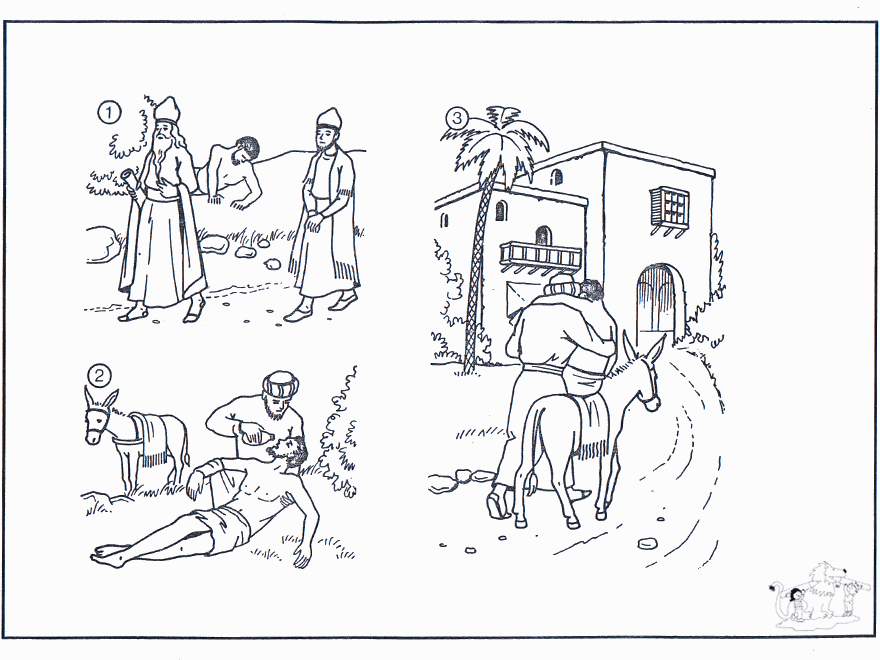 24
25
Vocation of the Christian Lay Physician and  other  Catholic Healthworkers
26
Christifideles Laici  lists the following as areas of action:
promoting the dignity of the person; 
protecting the inviolable right to life; 
acknowledging religious freedom and the family as the basic    environment for social engagement; 
charity, as inspiration and support for solidarity; 
the duty of all to engage in politics; 
the individual’s centrality in social and economic spheres; 
evangelizing culture on the general and individual level
27
Pope Francis’ address to healthcare workers
“treat the sick as people, not as numbers” (June 2019)
Aim to defend, respect and promote life.
 The health care system has changed radically, because of advances in technology and an increase in ethical problems.
 “Any medical practice or intervention … must first be evaluated … to see if it … respects life and human dignity.”
 He thanked them for their “irreplaceable service” to …the sick,  elderly, and marginalized.
28
29
Christian Healthcare professionals were encouraged to pay particular attention to spirituality, 
“so that this fundamental dimension of the person, often neglected in our time, but so important, is rediscovered and appreciated, especially for those who live with illness, or are close to those who suffer.”
30
Modern medicine  
and society 
pose challenges to the
Christian Medical Vocation
31
Challenges to a medical vocation include:
Challenges to the value and dignity of human life from it’s beginning to it’s natural end          ie abortion and euthanasia
Preimplantation Genetic Diagnosis, Non-invasive Prenatal Testing.                                         eg Savulescu opines that parents have a “moral” obligation to test and “select.” 
Creating embryos for reproductive or therapeutic research eg human cloning, embroyonic stem cells. One life cannot be eliminated for the purpose of saving another.
Assisted Reproductive Technologies, including surrogacy
Transhumanism (can and should man be changed?)
32
Challenges to a medical vocation include:
Robotics- can robots treat patients?
Optimising the welfare of society- the greatest wellbeing for whom? For all?
Elevating patient autonomy so as to enable treatment that is not medically indicated?
Ethics, law and "legislation” 
Gender situations
Bureaucracy, politicization and commercialization
33
Life is Devalued
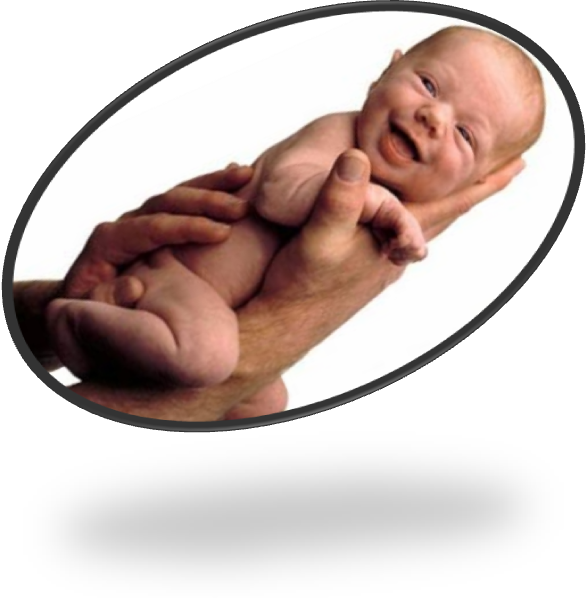 34
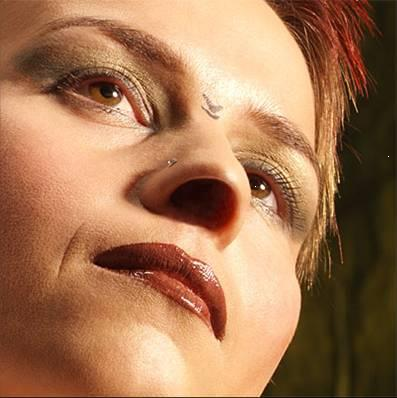 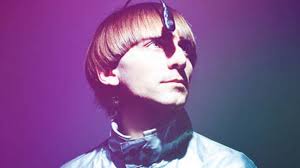 Transhumanism:

Why and for whom?
35
Gender situations and theories
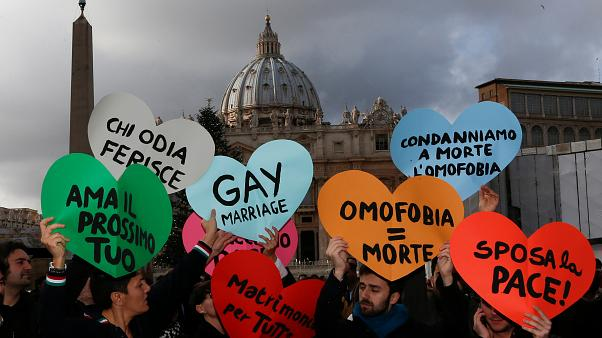 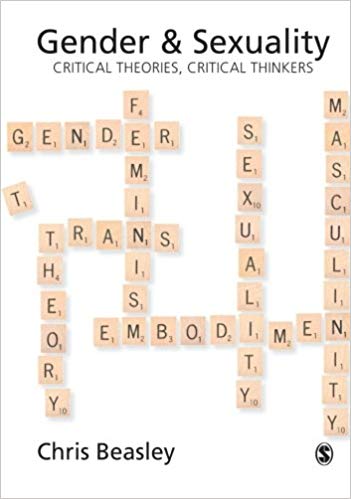 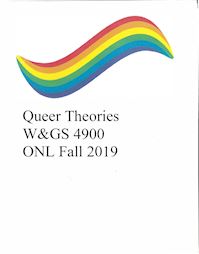 36
Can Robots take care of patients?
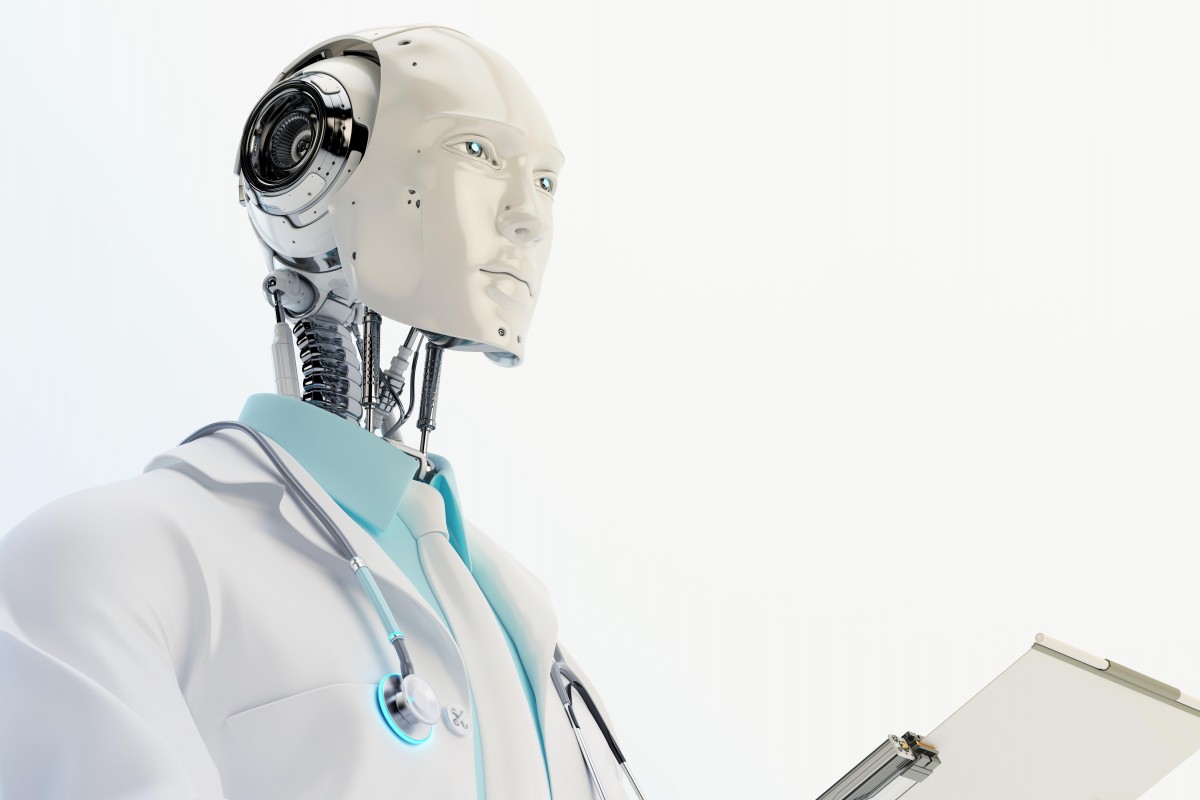 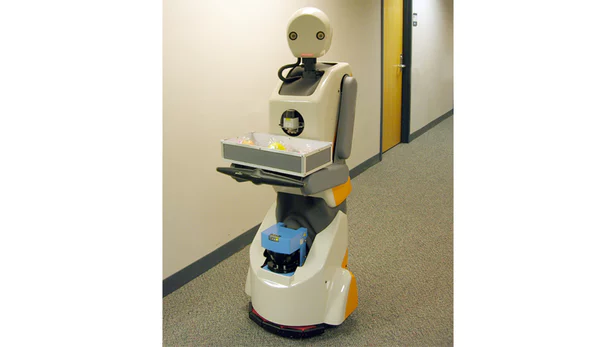 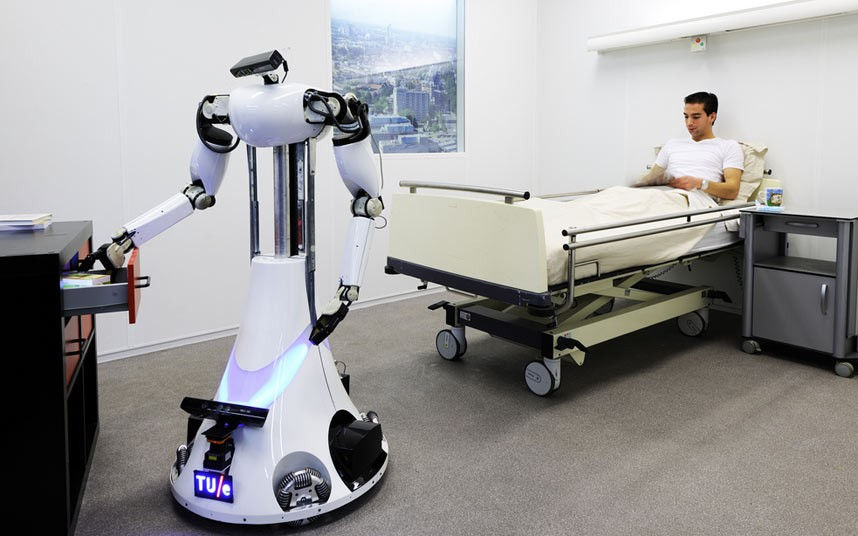 37
Optimising wellbeing in society. 
For whom? For everyone?
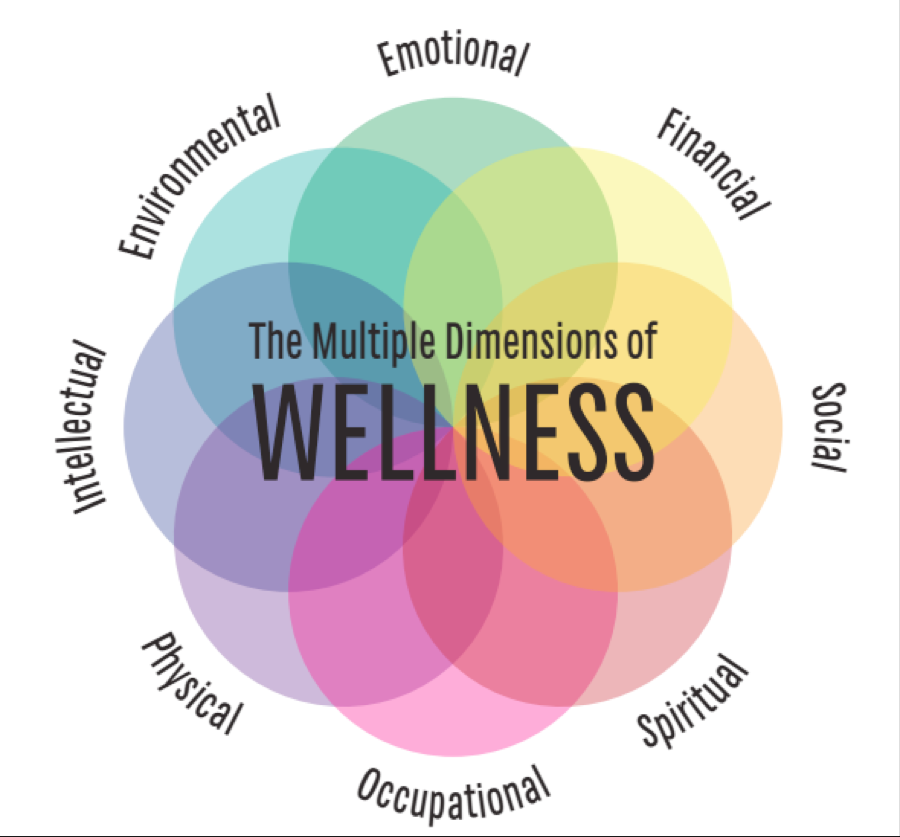 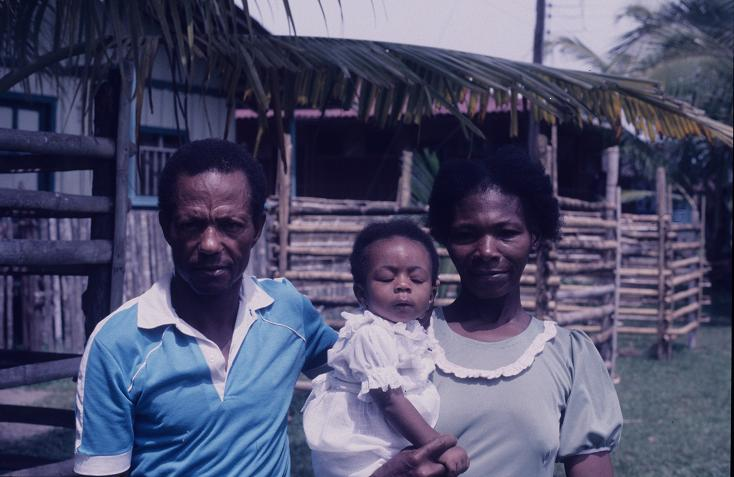 38
Patient autonomy 
Can a patient demand treatment which is not medically indicated?
39
Bureaucracy
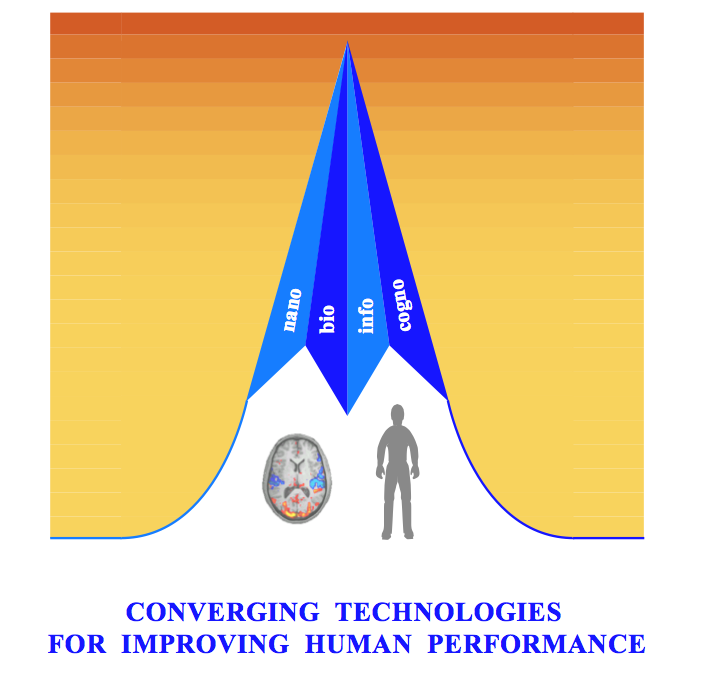 NEW WORLD ORDER:
Techno-liberal globalization
Technical-community globalization
Genetics: gene therapy
Hybridization of man and machine (Cyborg)
Artificial intelligence (similar to human                                                                                                                                                      intelligence) Kurzweil
 Converging technologies: NBIC
 Transhumanism and posthumanism
 New humanity (Avatar 2045)
40
Politicization & commercialization
The Fourth Industrial Revolution
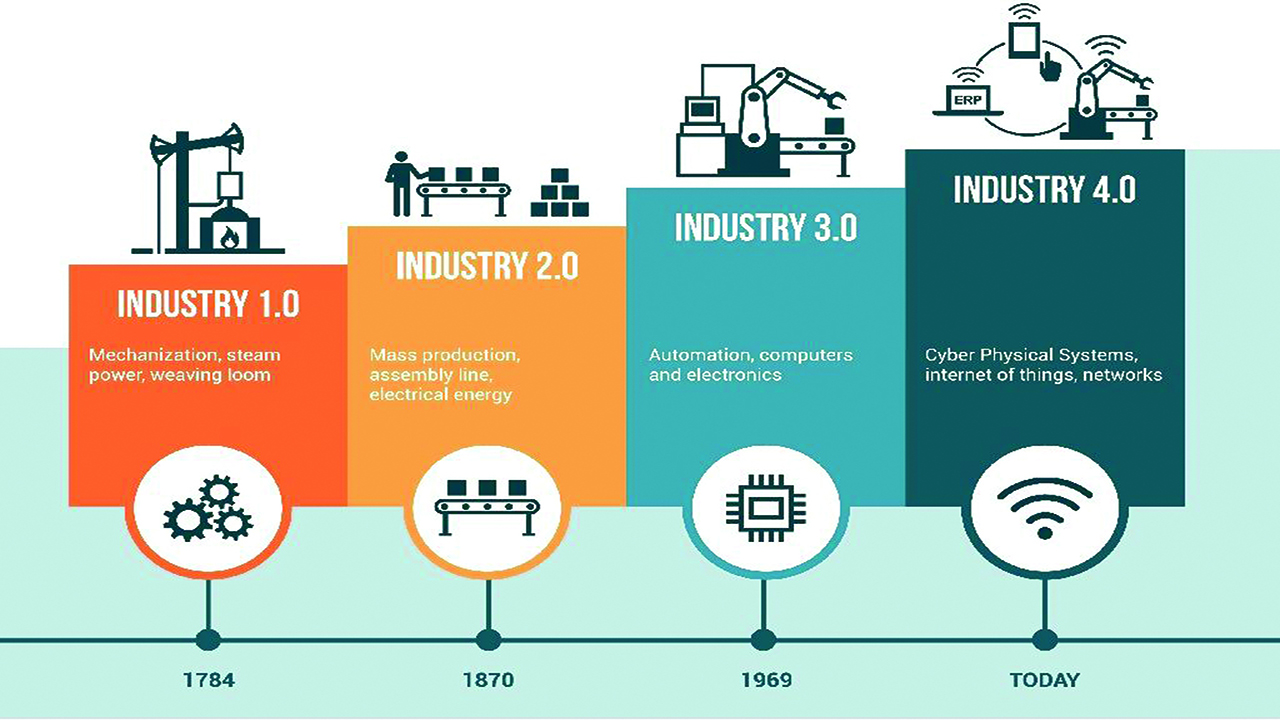 41
Ethics and Law, “legislation”
ETHICS: 
Do we have to do every thing that science and technology offer us?
We ought to do... what is needed to ethically serve our patients.
LAW
Can the Law oblige doctors to cease reasonable treatment, so as to lead a patient to his/her  death?
Can the Law impose “Reproductive Rights”,
   including termination of pregnancy?
42
Conscientious objection - based “on the personal need not to act differently from one’s own ethical conviction”
43
Today’s hospitals are temples of science and technology. They are not centered on the sick, but on other interests, including research, which do not benefit the individual...
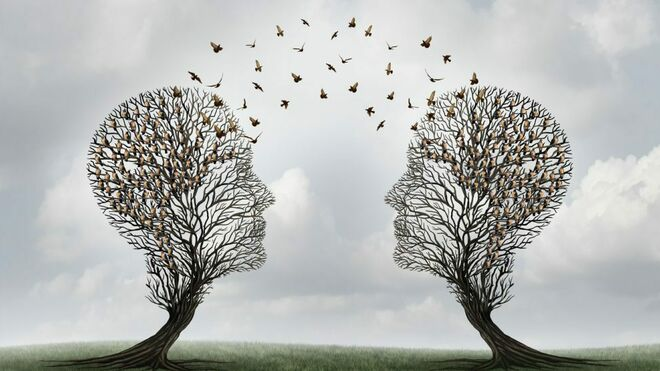 44
Going against the tide
Often we have to live in “democratic disagreement,” exercising conscientious objection to practices which oppose Christian values and the Christian  vision of humanity and life.
45
Living a coherent life could lead, in extreme cases, to the supreme witness of martyrdom, as the martyrs of nineteenth-century Korea demonstrated.
Or, nowadays,                                to lose your job
46
Is medicine as a vocation still possible today?Is medicine as a Christian vocation still possible today?
Yes
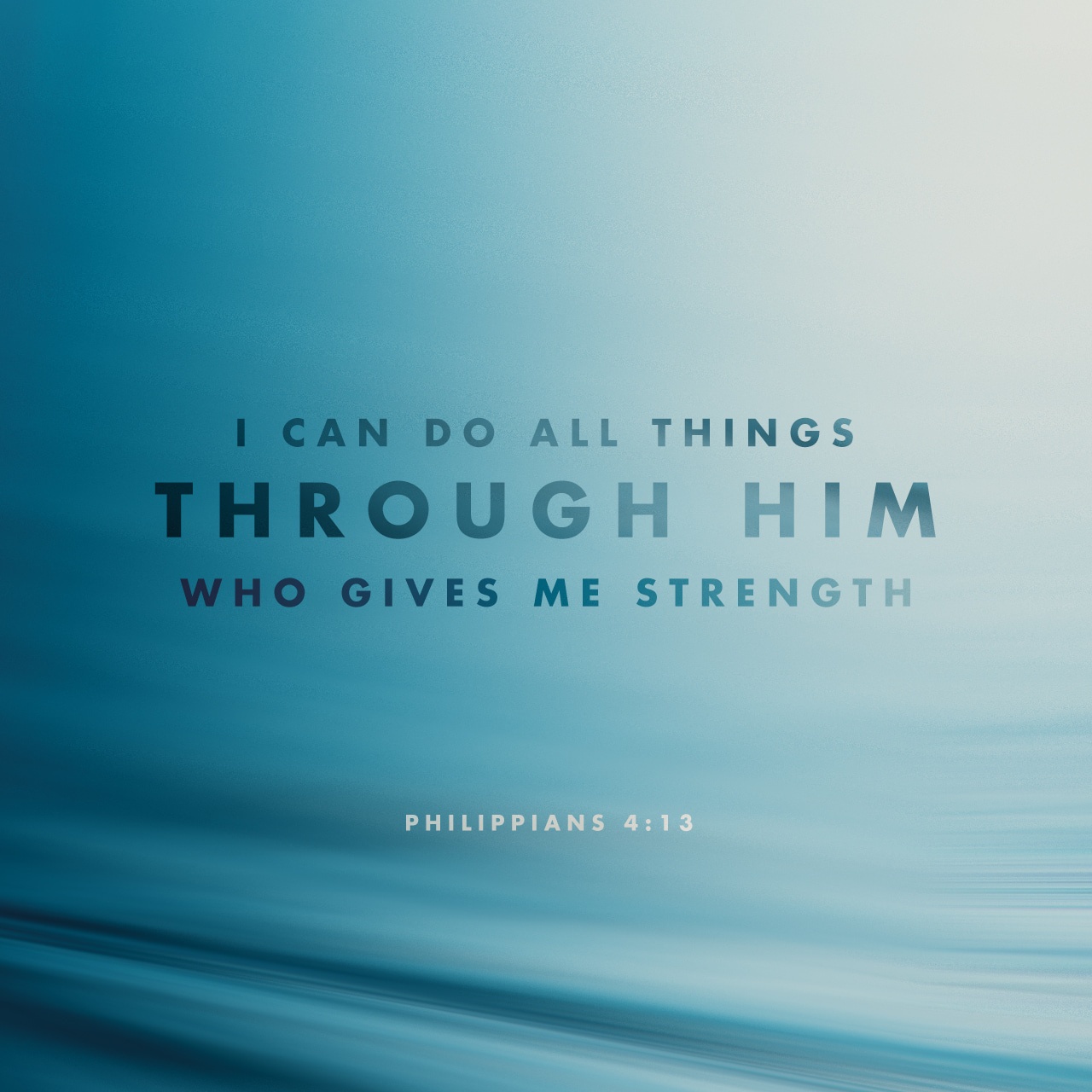 47
To cure and care for the people living in our world 
Both the real ones and the cyborgs!
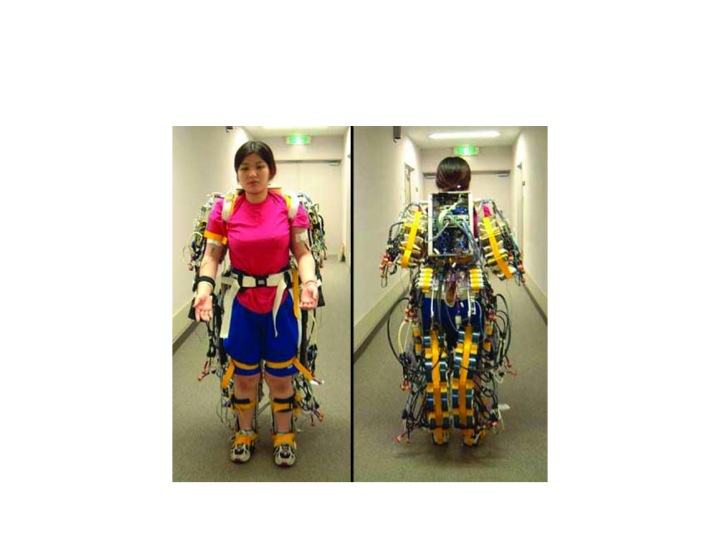 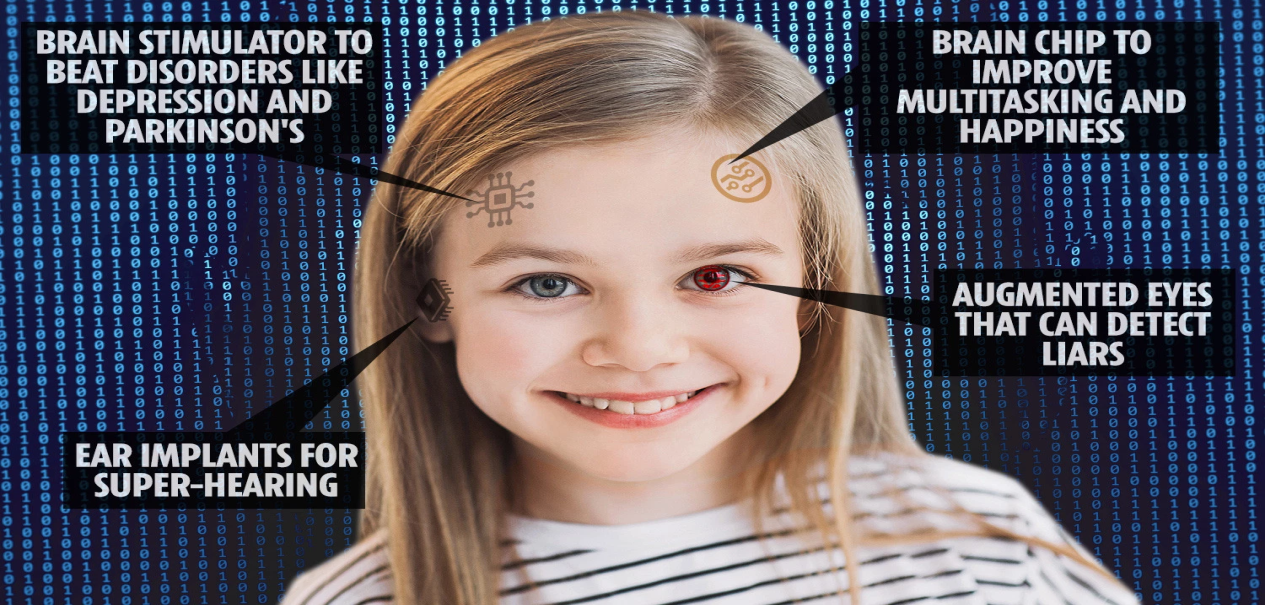 48
[Speaker Notes: Cyborg: a person whose physiological functioning is aided by or dependant on a mechanical or electronic device. Origin: 1960-65; cyb(ernetic) org(anism)]
To take care of the most vulnerable... The poor, the refugees, the homeless, as well as those living in developing countries
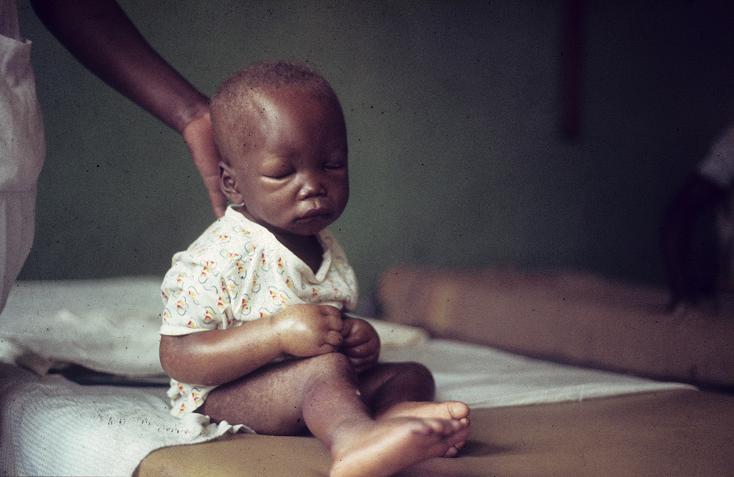 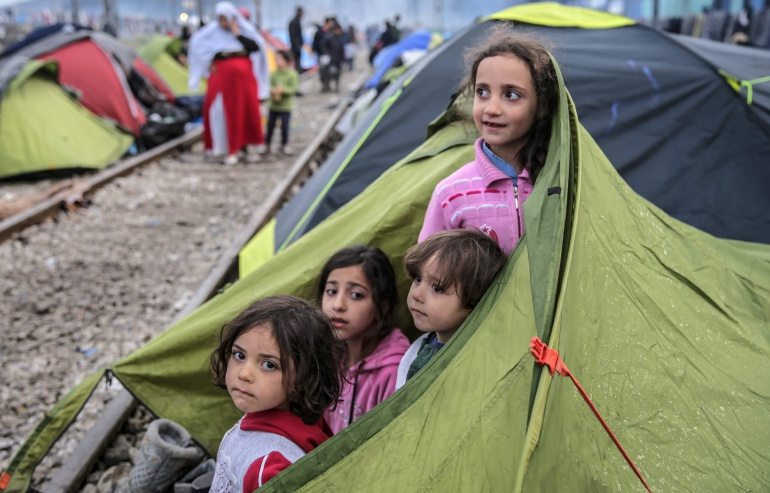 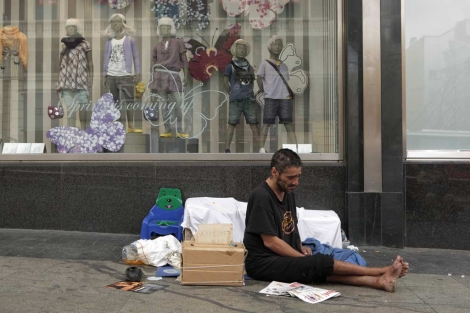 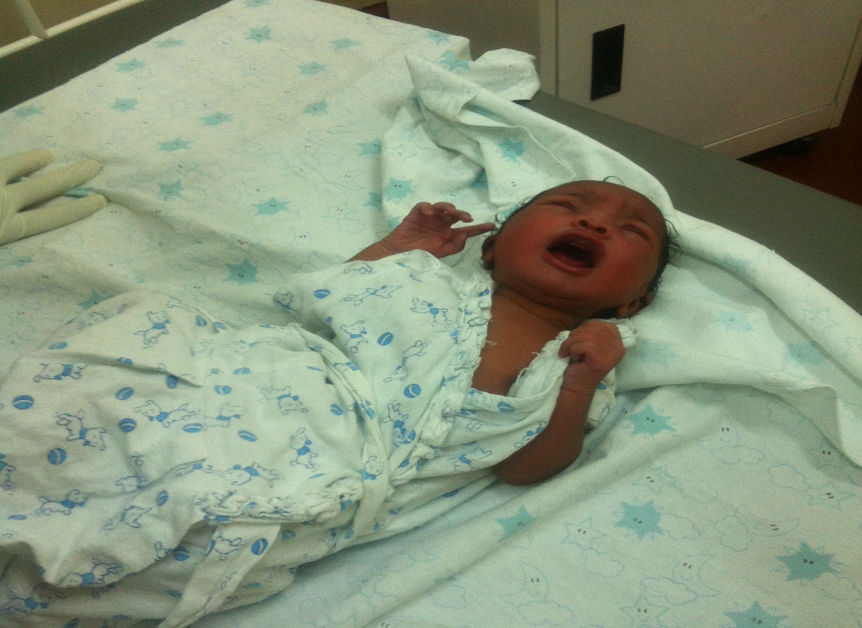 Isiolo 2016
The poor you will always have with you and, whenever you have the desire,                        you can do good to them.  (Mark 14, 7)
49
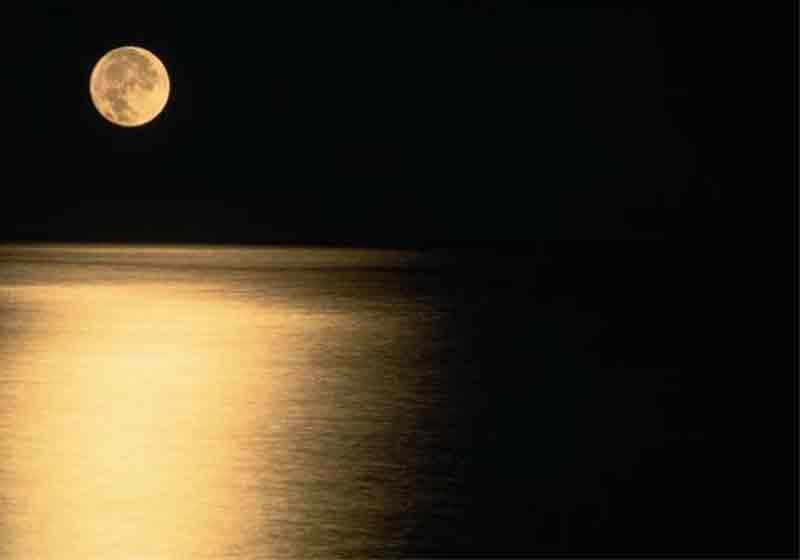 Dreaming is allowed!
“Go and do likewise.”, Luke 10,37
THANKS FOR LiSTENING
50
ANNEXES
51
AS A MEMBER OF THE MEDICAL PROFESSION: (Geneva’s Declaration October  2017)I SOLEMNLY PLEDGE to dedicate my life to the service of humanity;THE HEALTH AND WELL-BEING OF MY PATIENT will be my first consideration;I WILL RESPECT the autonomy and dignity of my patient;I WILL MAINTAIN the utmost respect for human life;I WILL NOT PERMIT considerations of age, disease or disability, creed, ethnic origin, gender, nationality, politicalaffiliation, race, sexual orientation, social standing or any other factor to intervene between my duty and mypatient;I WILL RESPECT the secrets that are confined to me, even after the patient has died;I WILL PRACTISE my profession with conscience and dignity, and in accordance with good medical practice;I WILL FOSTER the honour and noble traditions of the medical profession;I WILL GIVE to my teachers, colleagues, and students the respect and gratitude that is their due;I WILL SHARE my medical knowledge for the benefit of the patient and the advancement of healthcare;I WILL ATTEND TO my own health, well-being, and abilities in order to provide care of the highest standard;I WILL NOT USE my medical knowledge to violate human rights and civil liberties, even under threat;I MAKE THESE PROMISES solemnly, freely, and upon my honour.
52
M E D I C A L P R O F E S S I O N A L I S M  I N  T H E  N E W  M I L L E N N I U M : A  P H Y S I C I A N  C H A RT E R2005 ABIM FOUNDATION - ACP FOUNDATION - EUROPEAN FEDERATION OF INTERNAL MEDICINE
Preamble:  Professionalism is the basis of medicine’s contract with society
Fundamental Principles:Principle of primacy of patient welfare                                                                                                             Principle of patient autonomy                                                                                                                 Principle of social justice
A Set of Professional Responsibilities:                                                                                                  Commitment to professional competence                                                                                                Commitment to honesty with patients                                                                                                          Commitment to maintaining appropriate relations with patients                                                                                    Commitment to patient confidentiality                                                                                                Commitment to improving quality of care                                                                                                  Commitment to improving access to care                                                                                               Commitment to a just distribution of finite resources                                                                                  Commitment to maintaining trust by managing conflicts of interest                                                                        Commitment to scientific knowledge                                                                                                   Commitment to professional responsibilities
53
Summary
The practice of medicine in the modern era is beset with unprecedented challenges in virtually all cultures and societies. 
These challenges center on increasing disparities among the legitimate needs of patients, the resources available to meet those needs, the increasing dependence on market forces to transform health care systems, and the temptation for physicians to forsake their traditional commitment to the primacy of patients’ interests. 
To maintain the fidelity of medicine’s social contract during this turbulent time, we believe that physicians must reaffirm their active dedication to the principles of professionalism, which entails not only their personal commitment to the welfare of their patients, but also collective efforts to improve the health care system for the welfare of society. 
This Charter on Medical Professionalism is intended to encourage such dedication and to promote an action agenda for the profession of medicine that is universal in scope and purpose.
54